Att leva med neurologisk diagnos
Neuro - en intresseorganisation inom neurologi
Att leva med neurologisk diagnos
En neurologisk diagnos är ofta livslång och berör livets alla områden. 
Vi inom Neuro kan inte sätta stopp för neurologiska sjukdomar och symtom, men vi kan underlätta livet för de som berörs.
Det kan hända vem som helst – därför angår det oss alla.
Lise Lidbäck, ordförande i Neuro
Vårt mål
Vi finns för att ge dig information, stöd och framtidstro.
Vårt mål är ett samhälle där människor med neurologiska diagnoser har samma rättigheter, möjligheter och skyldigheter som alla andra.
Frågor i fokus
Stöd till medlemmar
Stöd för forskning
Opinionsarbete
Frågor i fokus
Stöd till medlemmar i livets alla skeden. 
Vi har allt från diagnosstöd och rättsombud till gemenskap samt spännande aktiviteter i vårt föreningsliv.
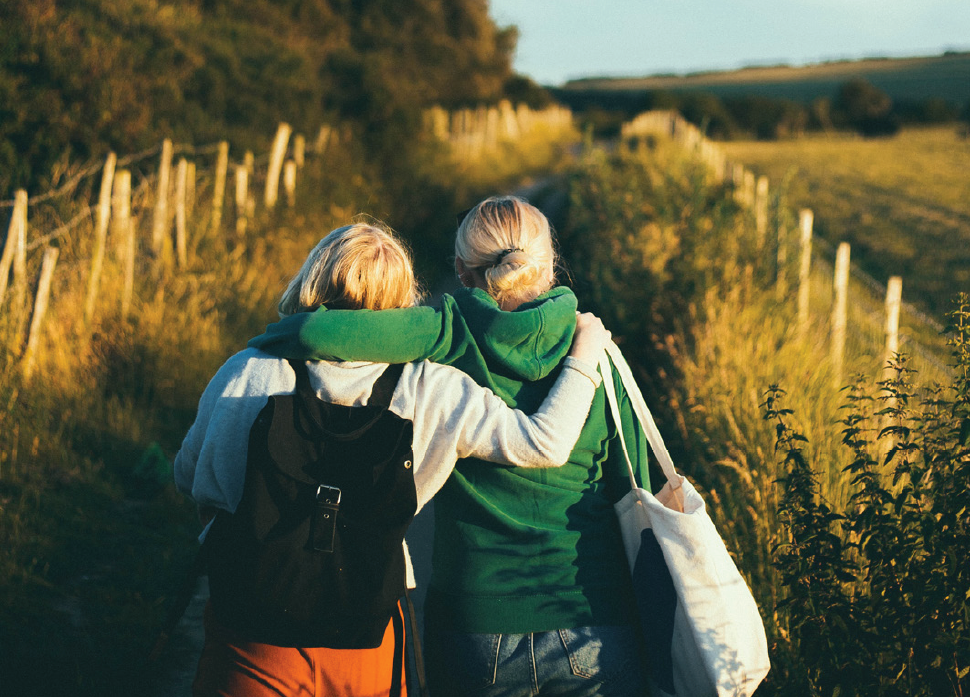 Frågor i fokus
Stöd för forskning och rehabilitering. 
Vi samlar in pengar och pekar ut var vi tycker att mer resurser behöver läggas.
Frågor i fokus
Opinionsarbete för att påverka och förändra. 
Vi lyfter fram frågor där vi vill se förändringar och förbättringar. Allt från arbetsmarknad till patientmakt.
Medlems-förmåner
Som medlem får du:
diagnosinformation
medlemstidning och nyhetsbrev
råd och stöd från våra diagnosstödjare
juridisk rådgivning via våra rättsombud
förmånliga medlemsrabatter
Medlems-förmåner
Som medlem kan du:
delta i föreningens aktiviteter
gå kurser och seminarier
åka på läger och resor
träffa andra med liknande erfarenhet
Medlems-förmåner
Som medlem bidrar du till att:
bilda opinion
påverka myndigheter och beslutsfattare
kämpa för bättre sjukvård och rehabilitering
Mitt liv förändrades drastiskt när jag fick en stroke.
Mathilda Cederlund
Har du eller någon i din närhet en neurologisk diagnos så har du nytta av att vara medlem hos oss.
Medlems-förmåner
Ju fler vi blir, desto mer syns vi
Det finns flera sätt att stödja vår verksamhet. 
Du kan bli medlem och ge en gåva. 
Du kan ”gilla” oss i sociala medier och sprida vårt budskap. 
Du kan starta egna insamlingar eller om du hellre vill, bli månadsgivare via autogiro. 
Mer om de olika alternativen hittar du på neuro.se
Välkommen till oss!
Neurologiska diagnoser och symtom syns inte alltid. Men Neuro hörs.
Neuro
Tel: 08-677 70 10
Mejl: info@neuro.se
Webb: neuro.se